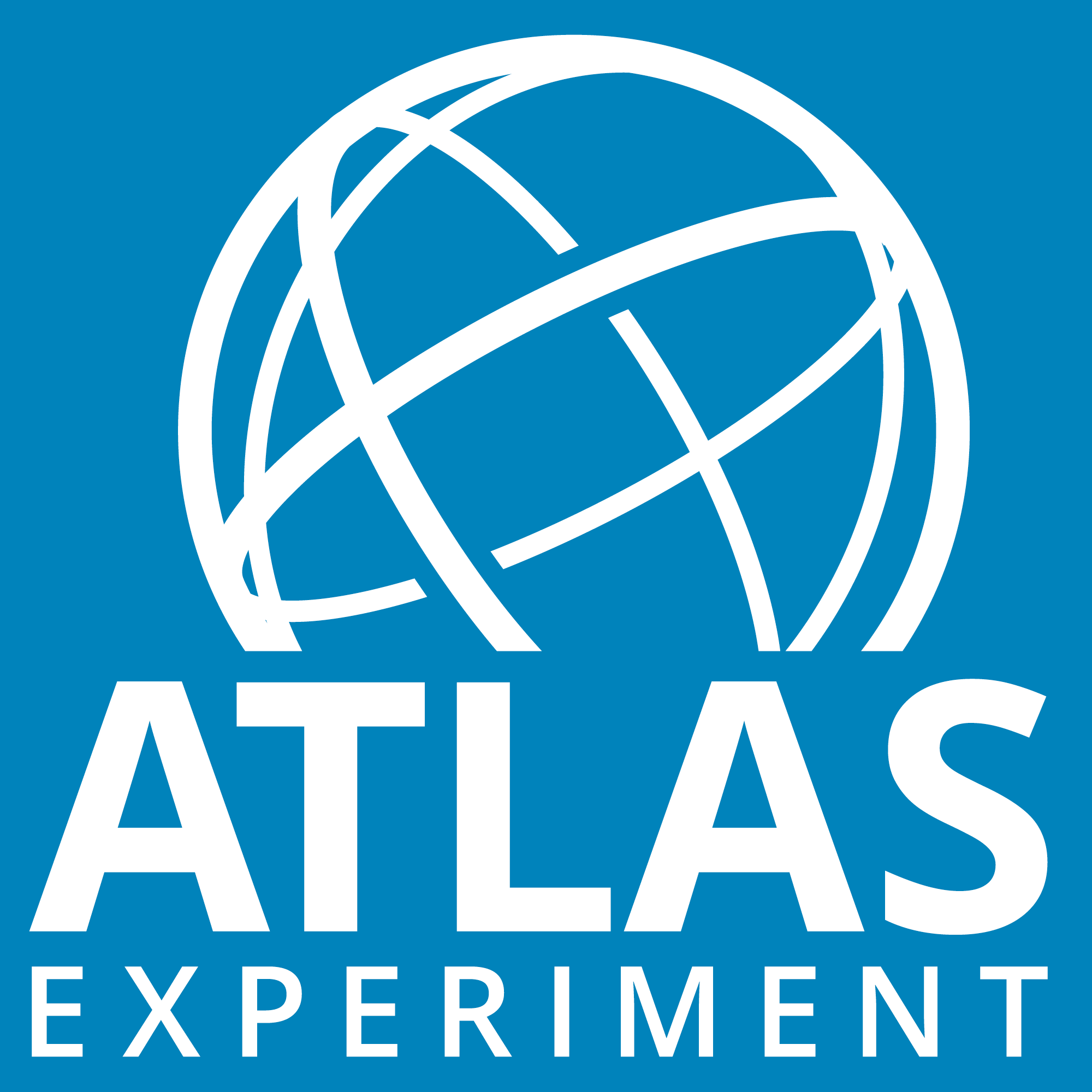 Development of a Highly Selective Muon Trigger Exploiting the High Spatial Resolution of Monitored Drift-Tube Chambers for the ATLAS Experiment at the HL-LHC
Oliver Kortner (MPI for Physics Munich, Germany) on behalf of the ATLAS Collaboration
Muon trigger at the HL-LHC
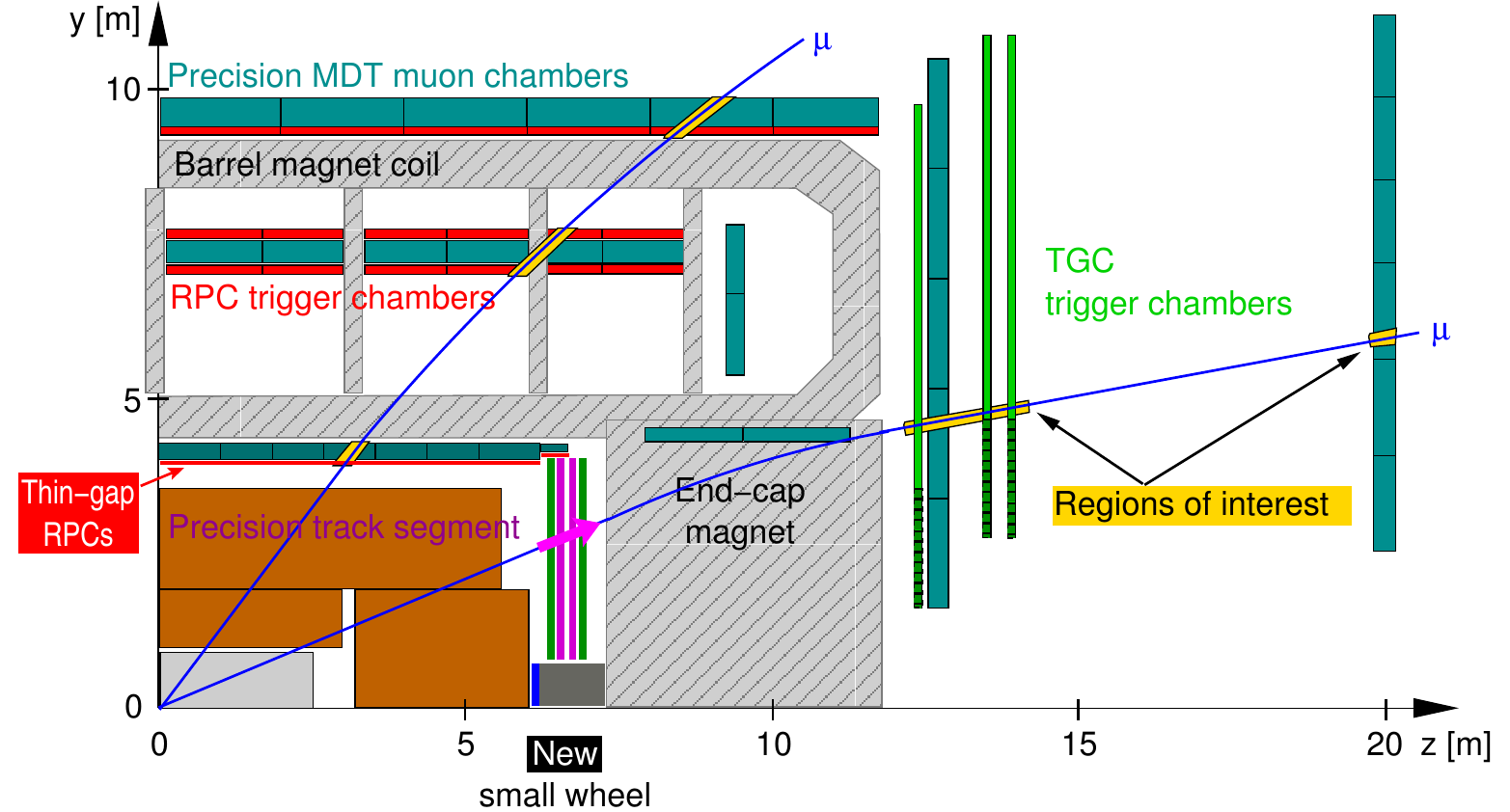 2-level trigger system: Hardware based level 0 (L0), software based high-level trigger (HLT).
L0 muon trigger:
Pretrigger: Coincidence of RPC or TGC hits.
    → pp collision time (BCID) + η and φ position of the muon 
        (spatial region of interest (RoI)). pT measurement with low resolution.
Final trigger: Use of precision hits of monitored drift-tube (MDT) chambers  for precise pT measurement.
Sagitta
Reason for MDT trigger
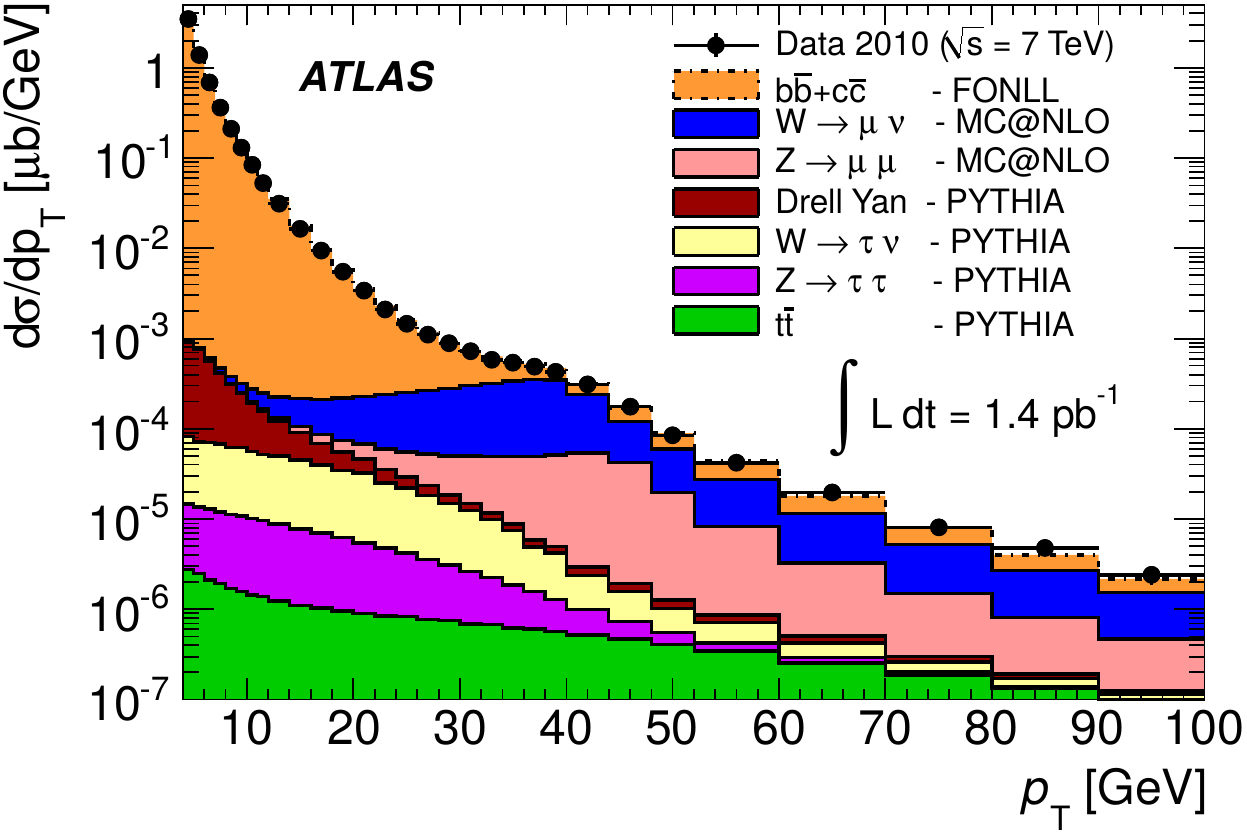 The interesting electroweak physics is mainly at pT>20 GeV.
The inclusive muon cross section is very steeply rising with decreasing pT.
Muon pretrigger without MDT data accepts a lot of muons with 10 GeV<pT<20 GeV.
→Reduction of the trigger rate due to sharpening of the turn-on curve and
   the rejection of accidental pretriggers:
                                                      Rate without MDTs            Rate with MDTs
     Barrel (|η|<1.05)                             45-85 kHz                            ~15 kHz
     End caps (1.05<|η|<2.4)                15-20 kHz                             ~10 kHz
MDT trigger hardware and data flow
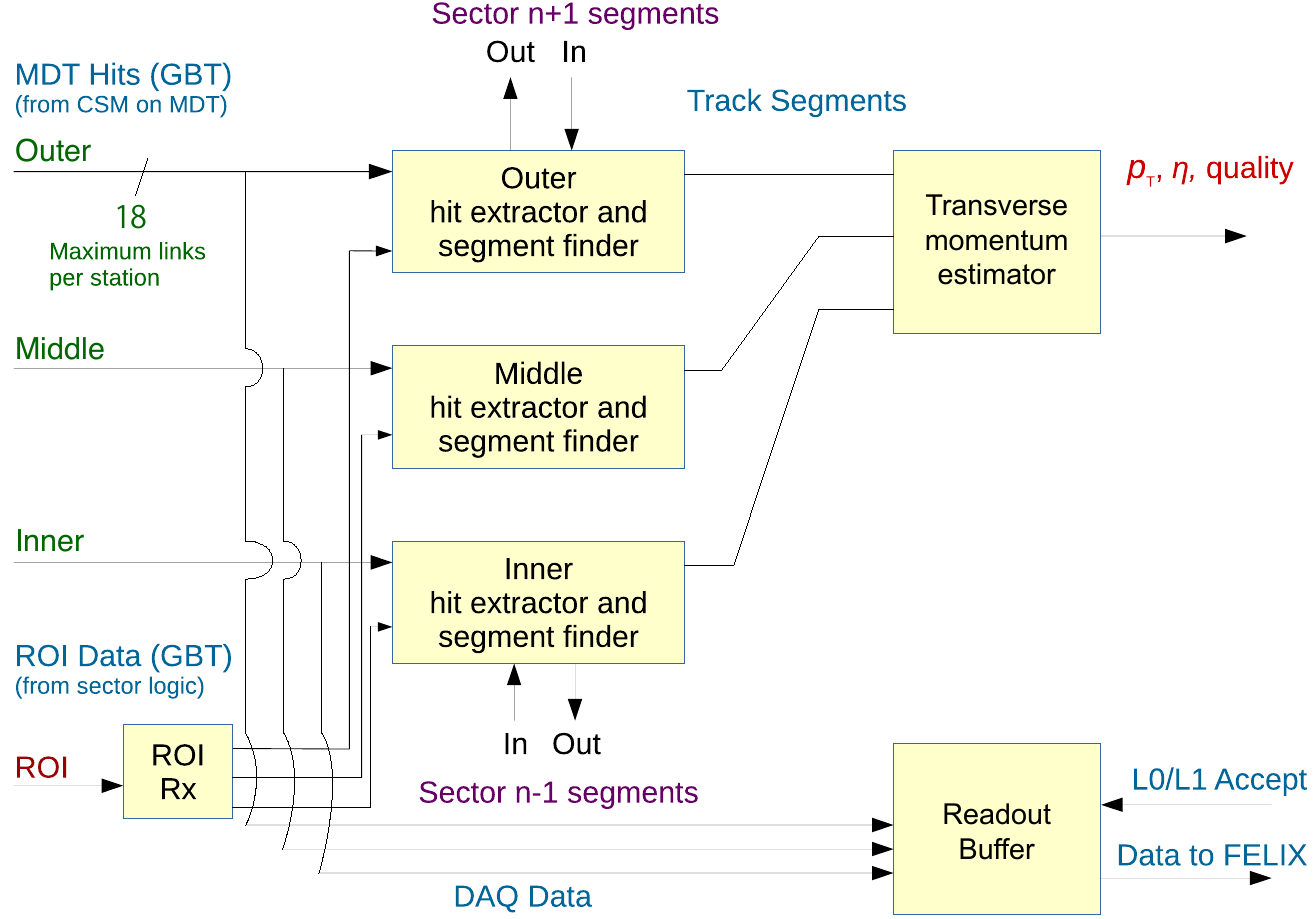 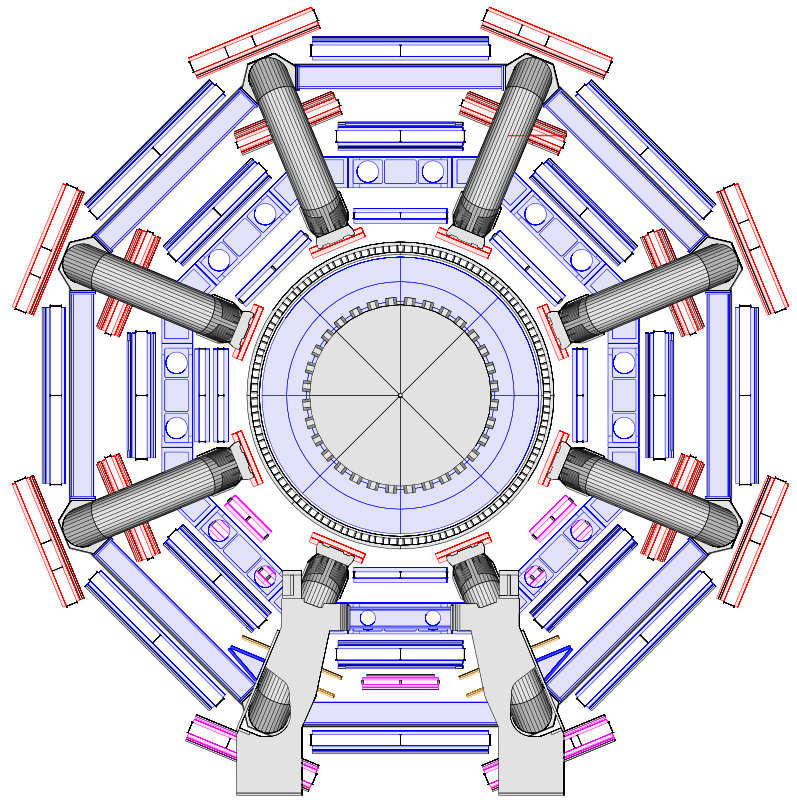 Continuous streams of
Implementation on ATCA blades.
Data flow:
Segment reconstruction in each chamber only in the ROI performed on a FPGA with the option of an associative memory chip for pattern recognition.
Momentum determination from segment positions and segment angles.
Total muon trigger latency < 4.2 µs
MDT hits
Input from pretrigger
ROI
BCID